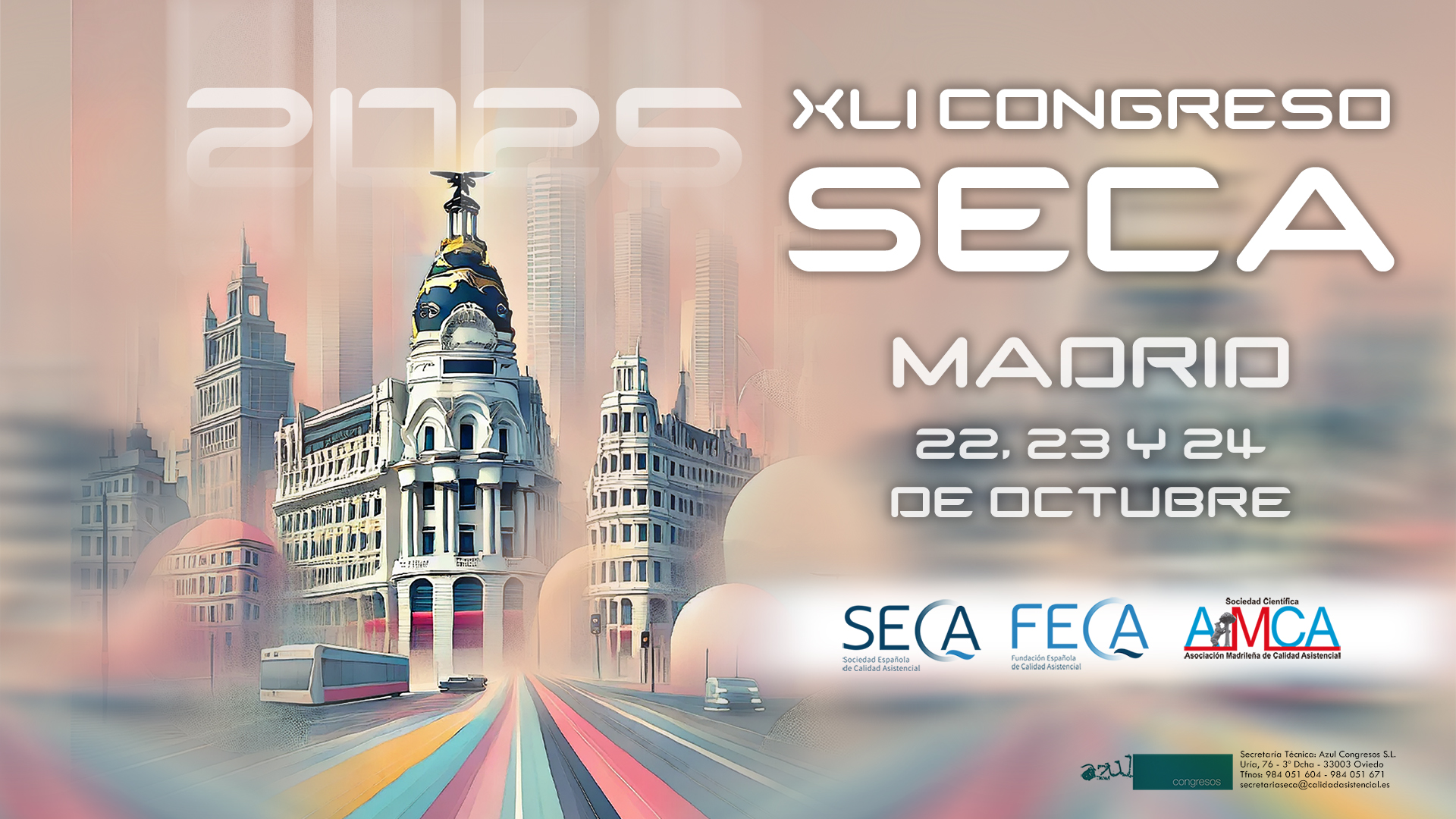 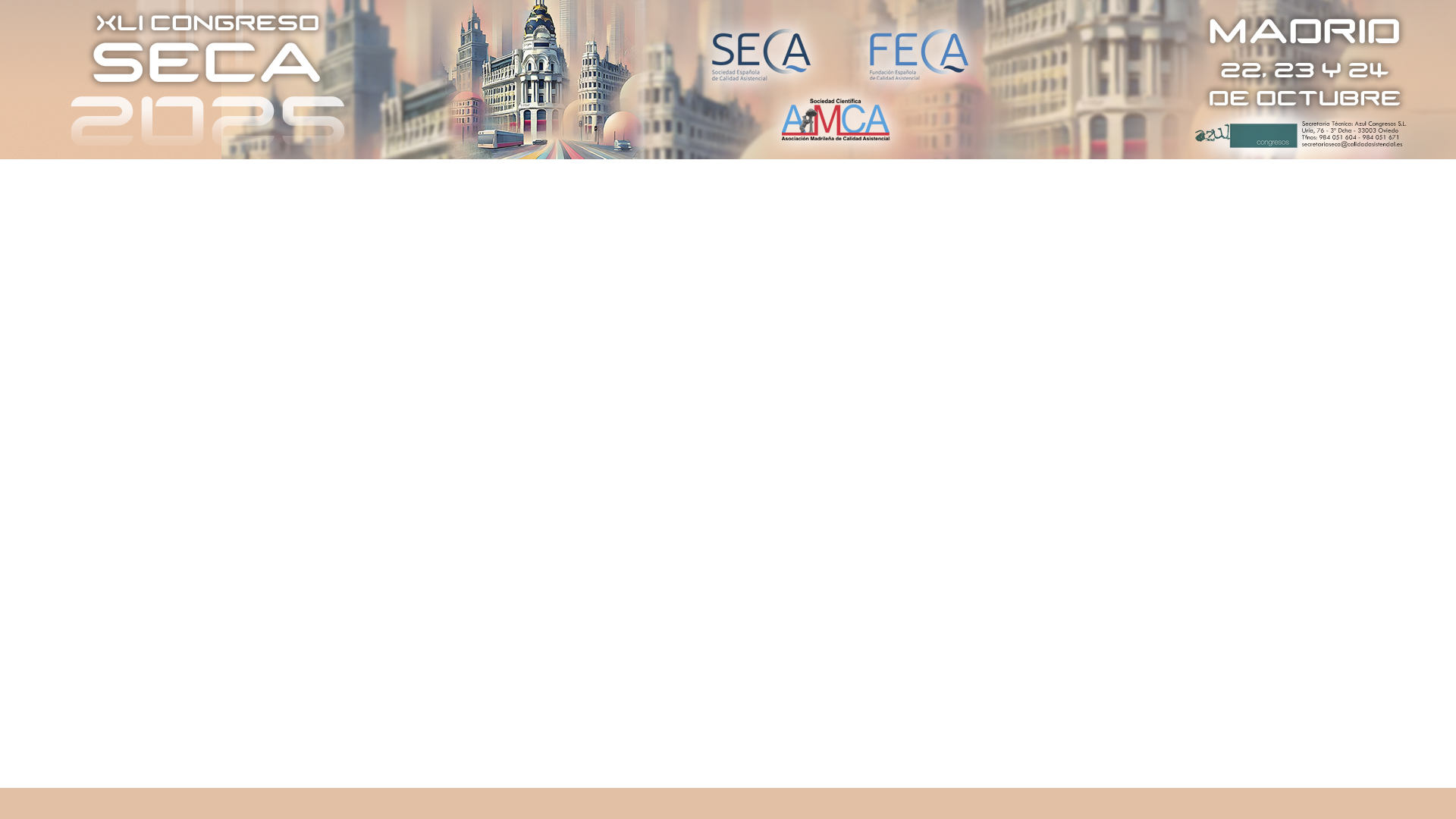 Procas, rex Albanorum, duos filios, Numitorem et Amulium.
Procas, rex Albanorum, duos filios, Numitorem et Amulium, habuit. Numitori, qui natu maior erat, regnum reliquit; sed Amulius, pulso inique fratre, regnavit, et, ut eum subole privaret, Rheam Sylviam, eius filiam, Vestae sacerdotem fecit. Haec tamen Romulum et Remum simul edidit. Hoc cognito, Amulius ipsam in vincula coniecit, parvulos alveo impositos abiecit in Tiberim, qui tunc forte super ripas effusus erat. Mox, relabente flumine, Sylviae natos aqua in sicco reliquit. Lupa, ut veterum fabulis traditum est, ad vagitum accurrit, infantes lingua lambit, ubera eorum ad os admovit, matremque se gessit. (Lhomond). Procas, rex Albanorum, duos filios, Numitorem et Amulium, habuit. Numitori, qui natu maior erat, regnum reliquit; sed Amulius, pulso inique fratre, regnavit, et, ut eum subole privaret, Rheam Sylviam, eius filiam, Vestae sacerdotem fecit. Haec tamen Romulum et Remum simul edidit. Hoc cognito, Amulius ipsam in vincula coniecit, parvulos alveo impositos abiecit in Tiberim, qui tunc forte super ripas effusus erat. Mox, relabente flumine, Sylviae natos aqua in sicco reliquit. Lupa, ut veterum fabulis traditum est, ad vagitum accurrit, infantes lingua lambit, ubera eorum ad os admovit, matremque se gessit. (Lhomond).